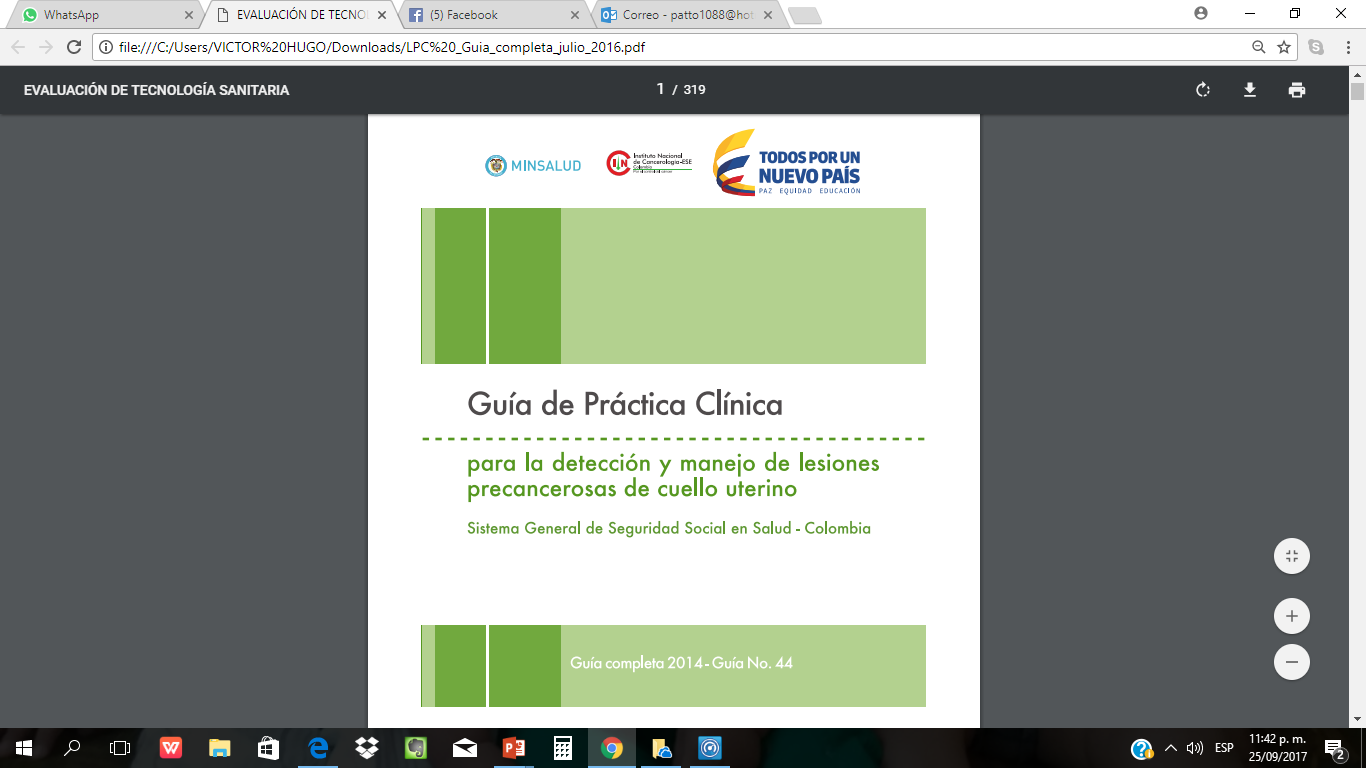 METODOLOGÍA
ELABORACIÓN DE PREGUNTAS
19 preliminares revisadas por los miembros de la guía.
El listado se redujo a 10 preguntas usando la estructura dada por ministerio de salud y protección social.
PRIORIZACIÓN DE DESENLACES
BUSQUEDA Y SELECCIÓN DE LA EVIDENCIA
EL DESARROLLO DE LA GUIA ES DE NOVO
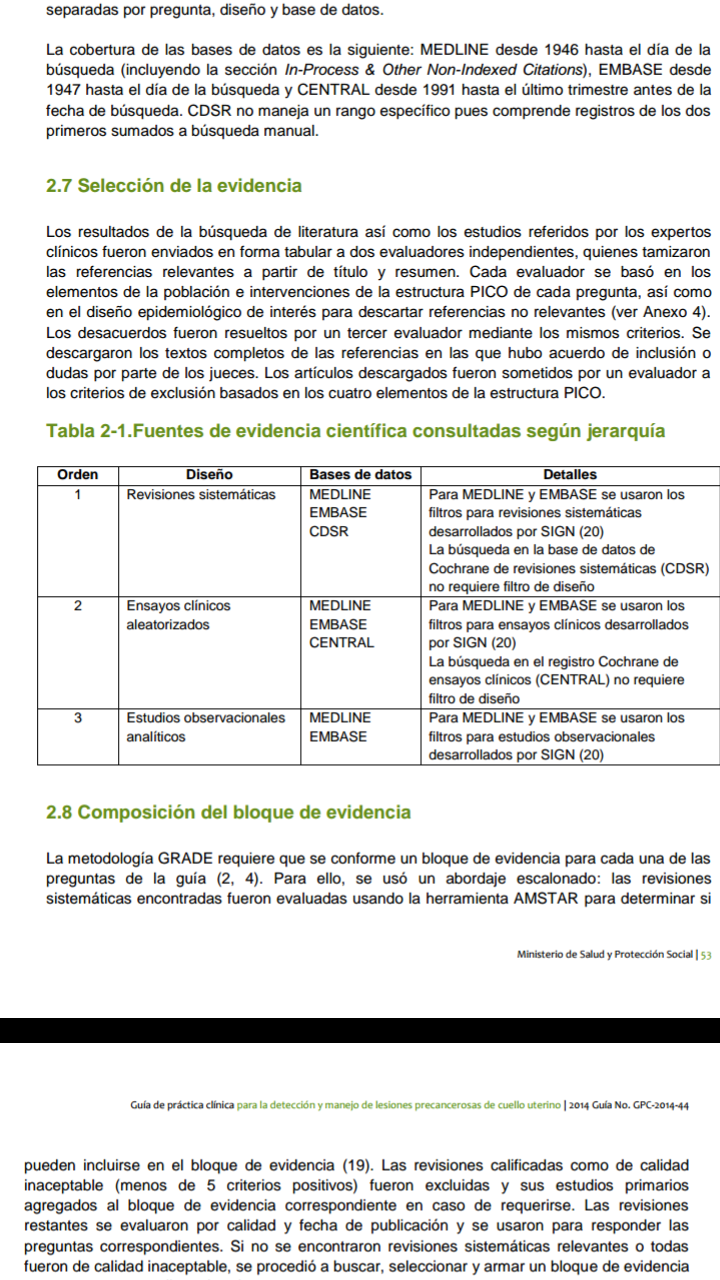 EVALUACIÓN DE LA CALIDAD DE LA EVIDENCIA
TAMIZAJE
RECOMENDACIONES
CONFIRMACIÓN DIAGNÓSTICA CON INMUNOHISTOQUÍMICA
En mujeres con lesión intraepitelial escamosa del cuello uterino en quienes la biopsia no es concluyente para establecer el grado de la lesión, ¿se deben realizar pruebas de inmunohistoquímica (P16 y Ki67) con el fin de hacer el diagnóstico diferencial y orientar la conducta?
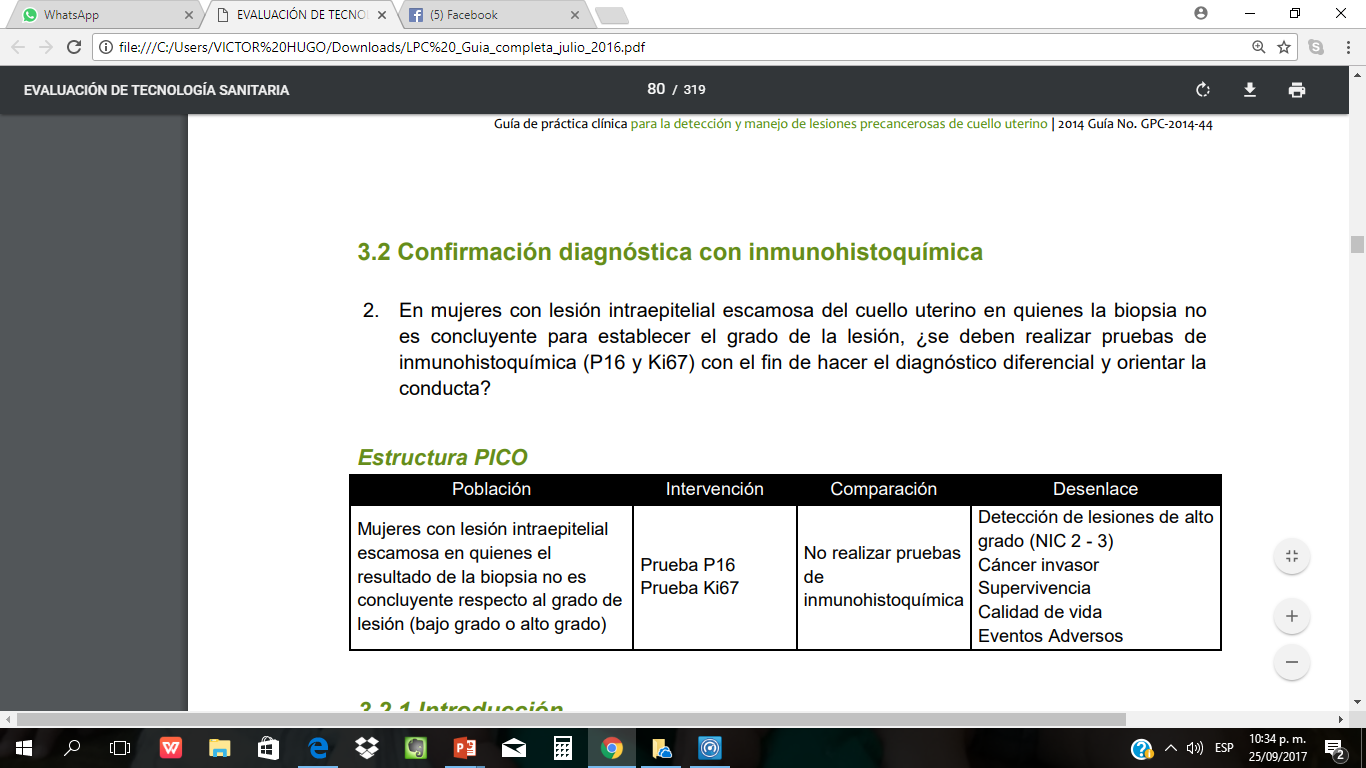 SISTEMA DE CLASIFICACIÓN:
Negativo: <1% de las células son positivas.
Células esporádicas aisladas positivas: <5%.
Grupos de células focales positivas: <25%.
Difuso: >25 % de las células son positivas.

CALIDAD DE LA EVIDENCIA:
La calidad de la evidencia fue muy baja debido a limitaciones en la consistencia, la precisión, y la evidencia directamente aplicable
RESUMEN DE LOS RESULTADOS
no cubrió ninguno de los desenlaces propuestos en la estructura PICO de la pregunta (cáncer invasor, supervivencia, calidad de vida y efectos adversos).
 
La proporción de P16 positivo aumentó con la severidad de la anormalidad histológica.

en promedio sólo el 2% de las biopsias normales y el 38% de NIC 1 mostró tinción positiva para P16 en comparación con un 68% del NIC 2 y 82% de NIC 3.
TAMIZACIÓN EN MUJERES CON HISTERECTOMÍA POR PATOLOGÍA NO MALIGNA
¿Se debe hacer tamización (citología, inspección visual, pruebas moleculares) en mujeres con histerectomía por patología no maligna para detectar lesiones precancerosas y cáncer vaginal?
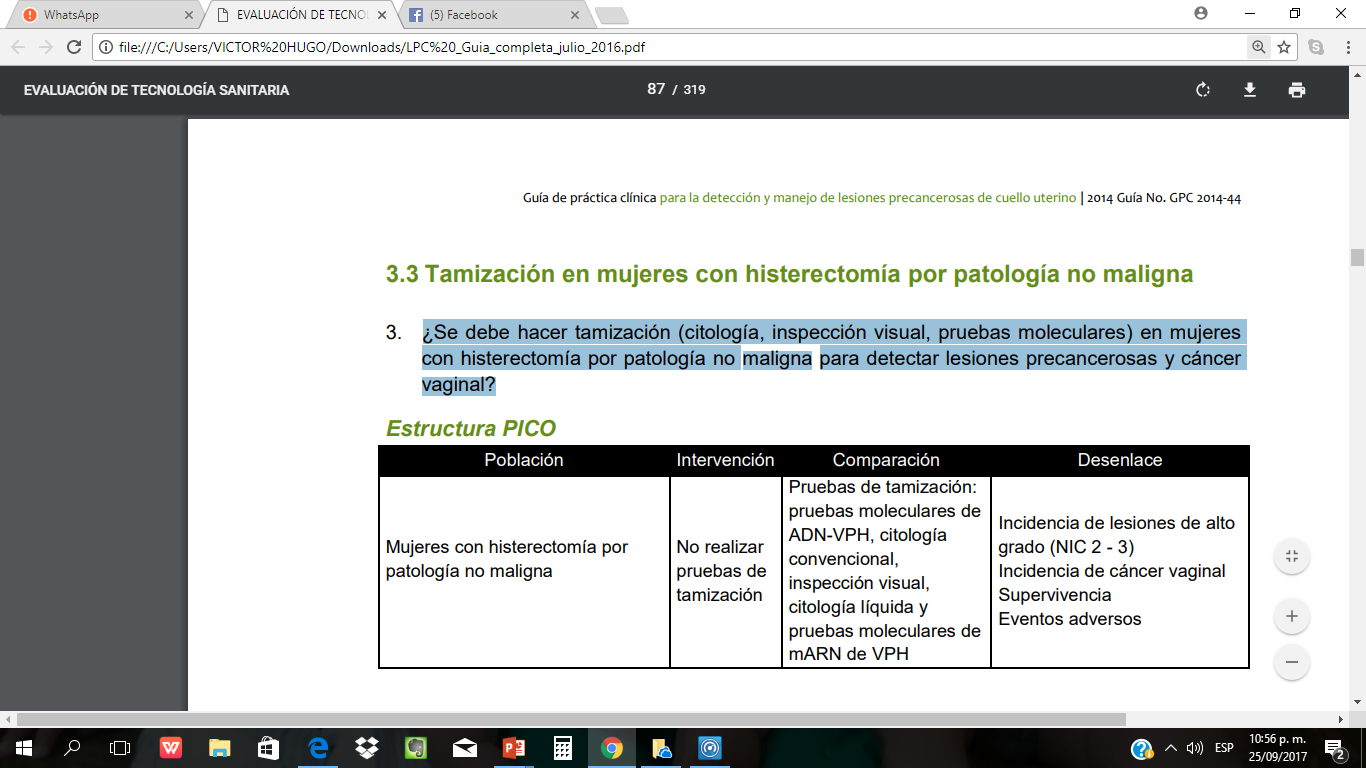 TAMIZACIÓN EN MUJERES CON HISTERECTOMÍA POR PATOLOGÍA NO MALIGNA
TRATAMIENTO DE NIC EN MUJERES EMBARAZADAS
EL MANEJO PLANTEA VARIOS PROBLEMAS
Comparación 1: Procedimientos de escisión (LLETZ, LEEP, conización) versus norealización de procedimientos
CONIZACIÓN
OBSERVACIÓN CON ESQUEMA DE SEGUIMIENTO CON COLPOSCOPIA (INTERVALOS)
OBSERVACIÓN CON ESQUEMA DE SEGUIMIENTO CON PRUEBAS ADN-VPH (INTERVALOS)
TRATAMIENTO DE NIC EN MUJERES POSTMENOPÁUSICAS
Tratamiento de NIC en mujeres embarazadas
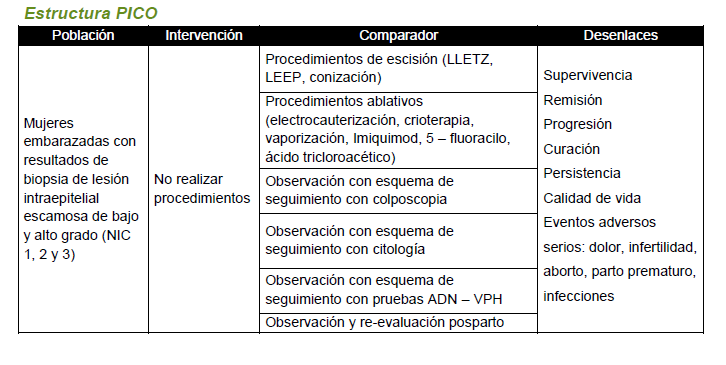 Resumen de los resultados
Procedimientos de escisión (LLETZ, LEEP, conización) versus no realización de procedimientos 
Procedimientos ablativos (electrocauterización, crioterapia, vaporización, Imiquimod, 5-fluoracilo, ácido tricloroacético)
Observación con esquema de seguimiento con colposcopia
Después del embarazo: regresión 29%, persistencia 47% y progresión 28%
Observación con esquema de seguimiento con citología (intervalos) 
Observación con esquema de seguimiento con pruebas ADN-VPH (intervalos), se hizo junto con biopsia
Observación con esquema de seguimiento con pruebas mARN (intervalos)
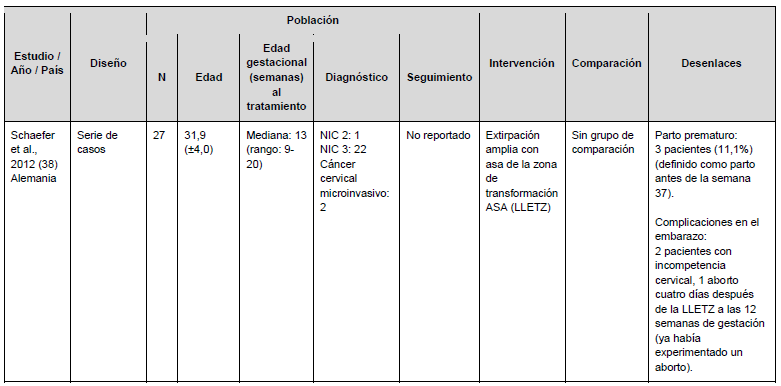 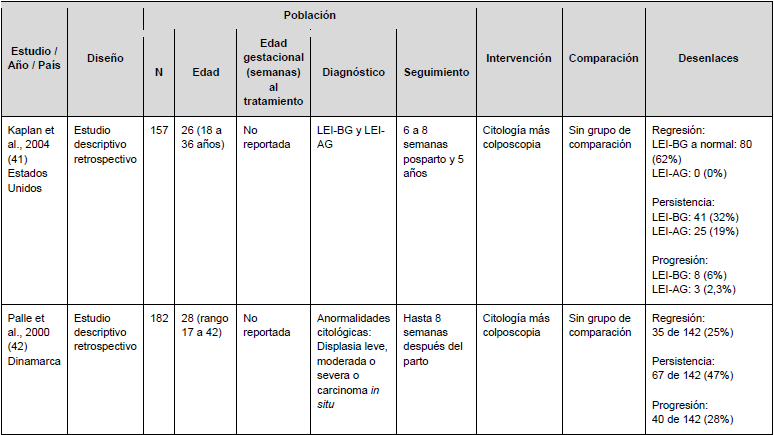 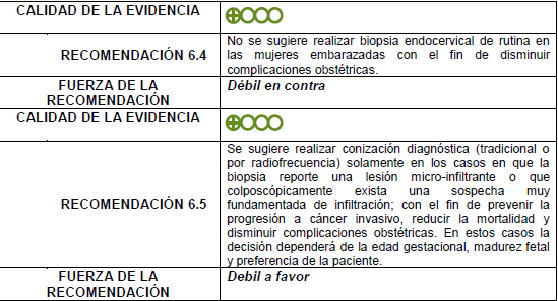 Tratamiento de NIC en mujeres postmenopausicas
GRACIAS